الفصل الدراسي الثالث
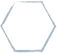 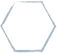 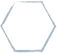 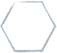 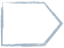 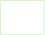 نعود بحذر
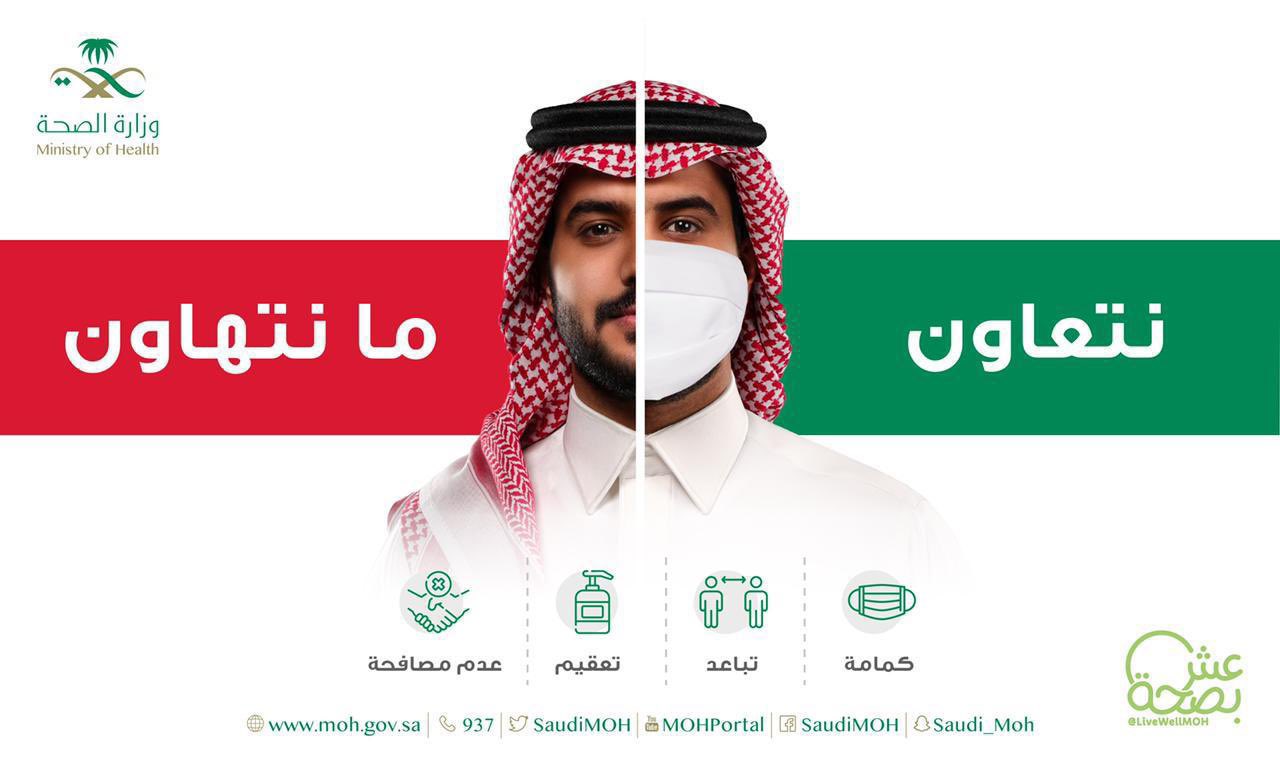 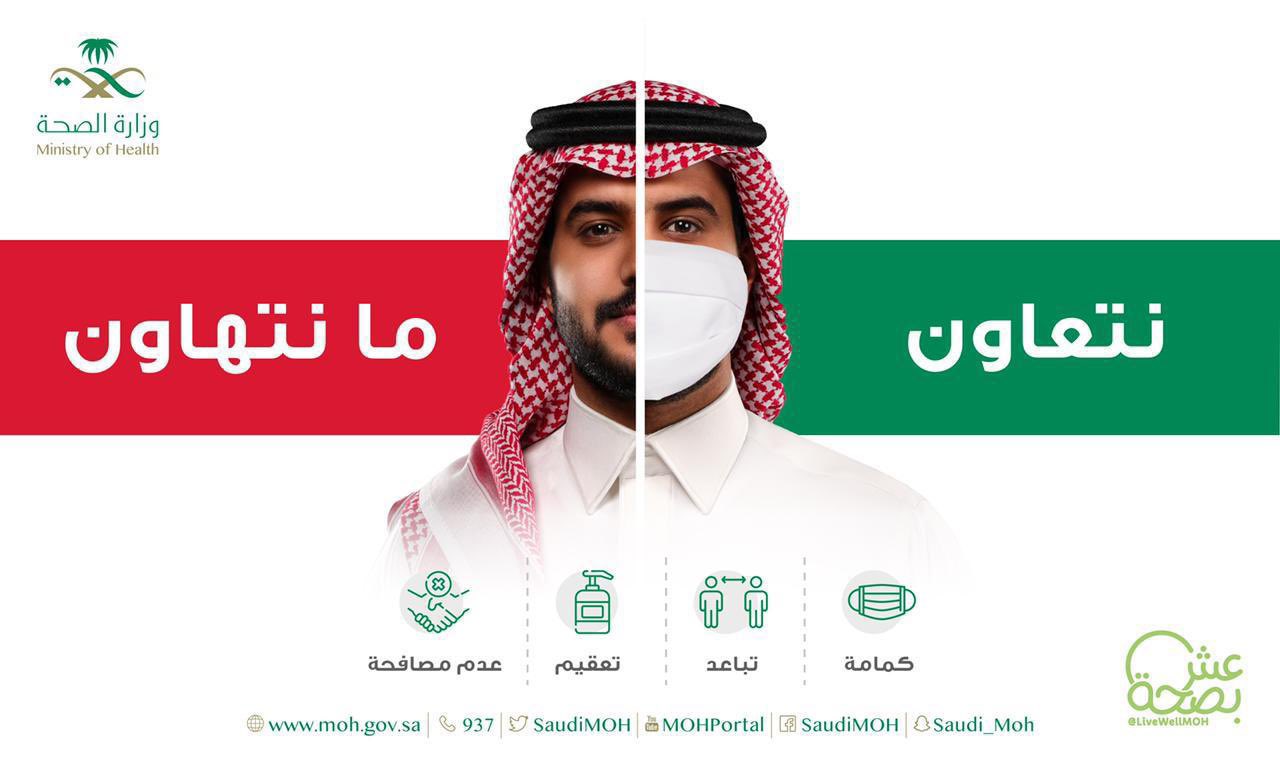 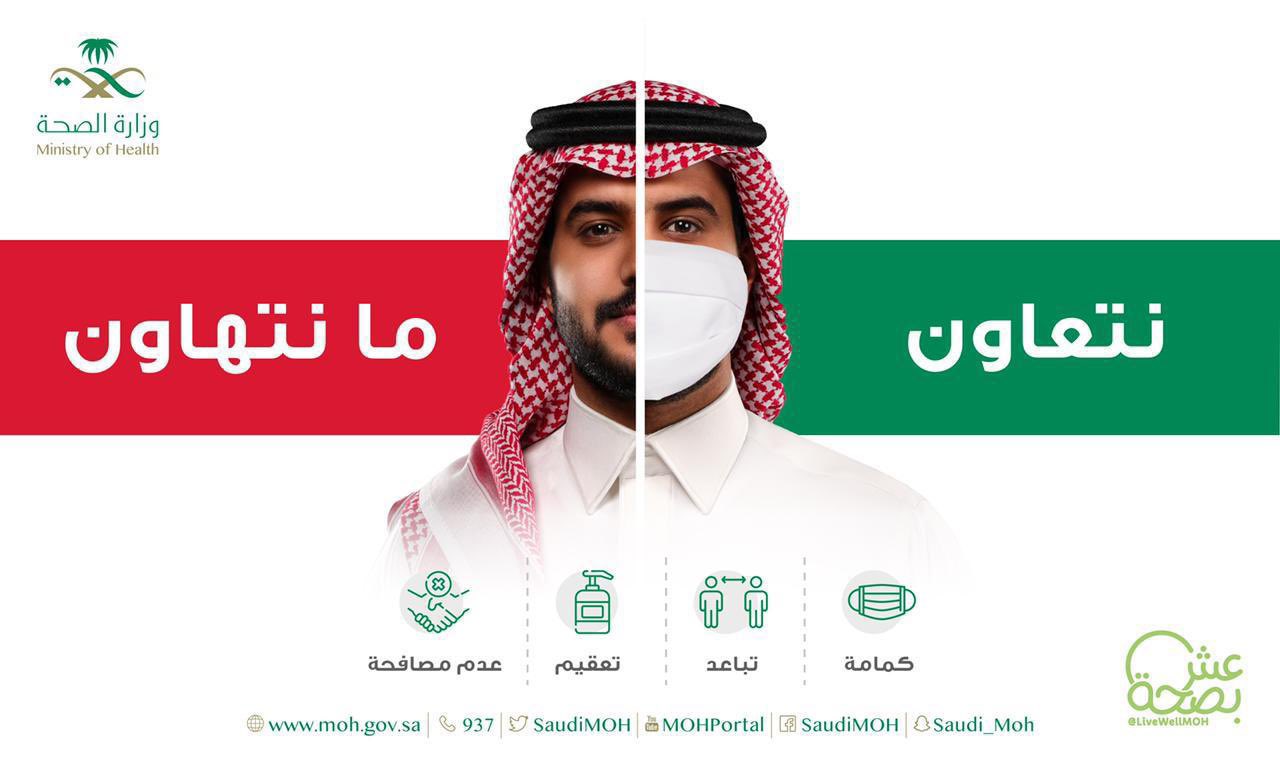 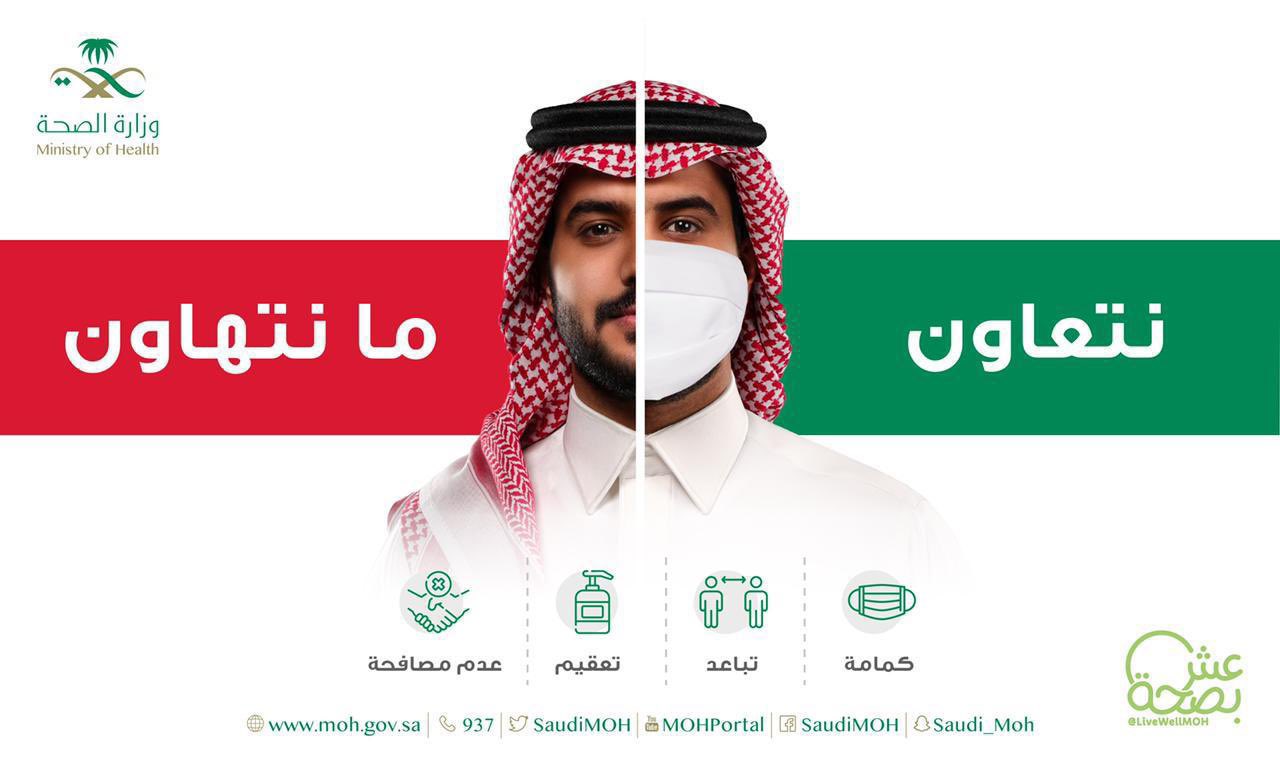 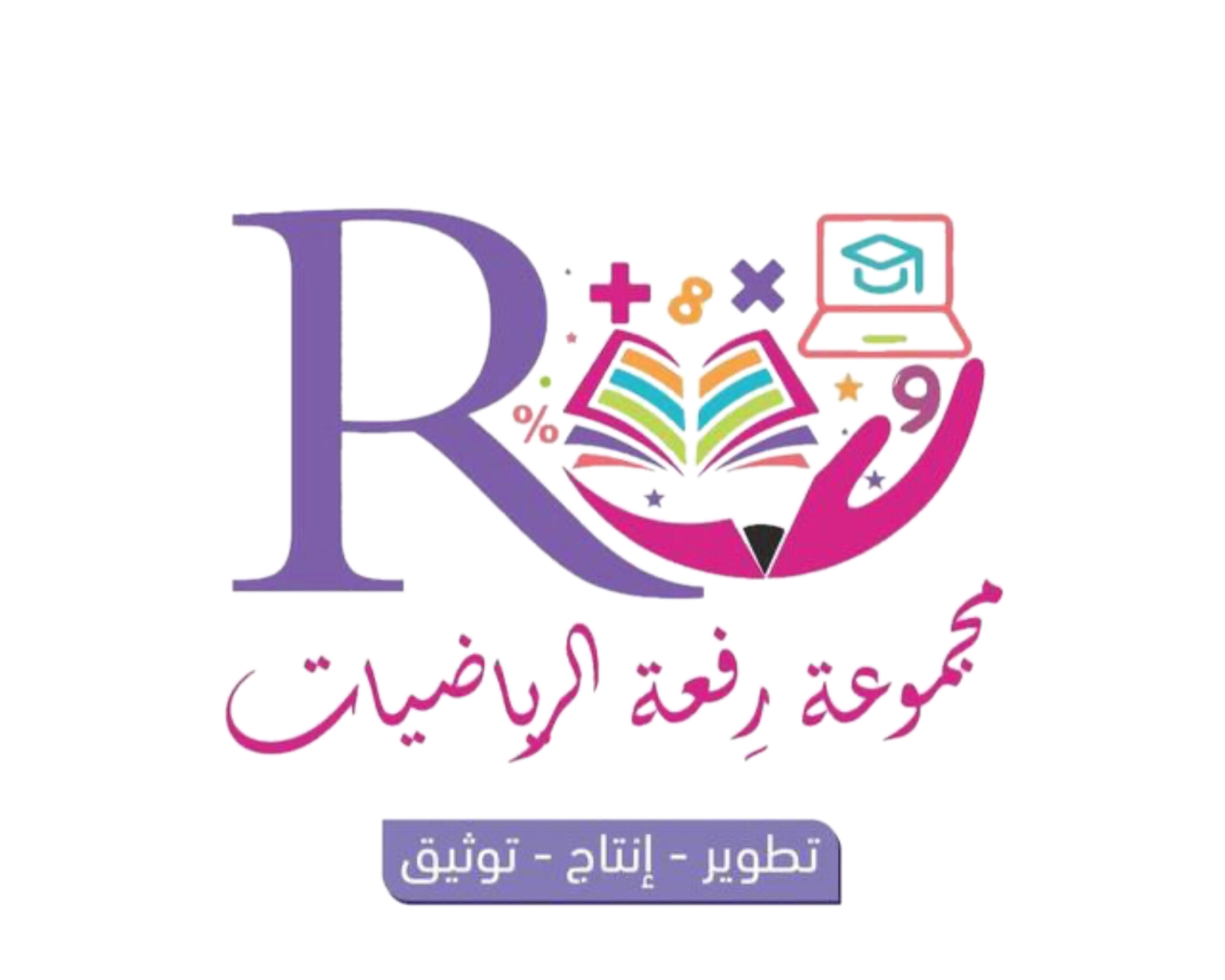 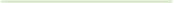 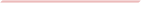 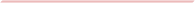 صباح الخير ياوطني 
صباح المجد والعلياء
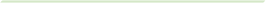 الحضور والغياب
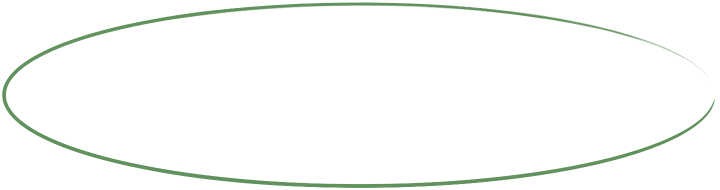 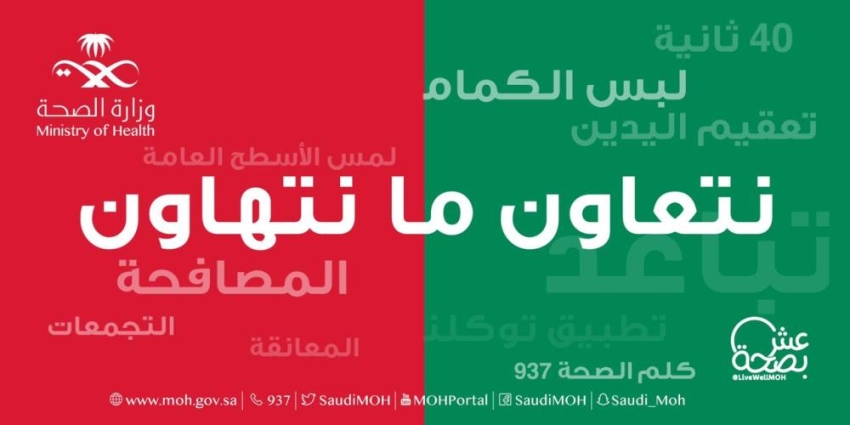 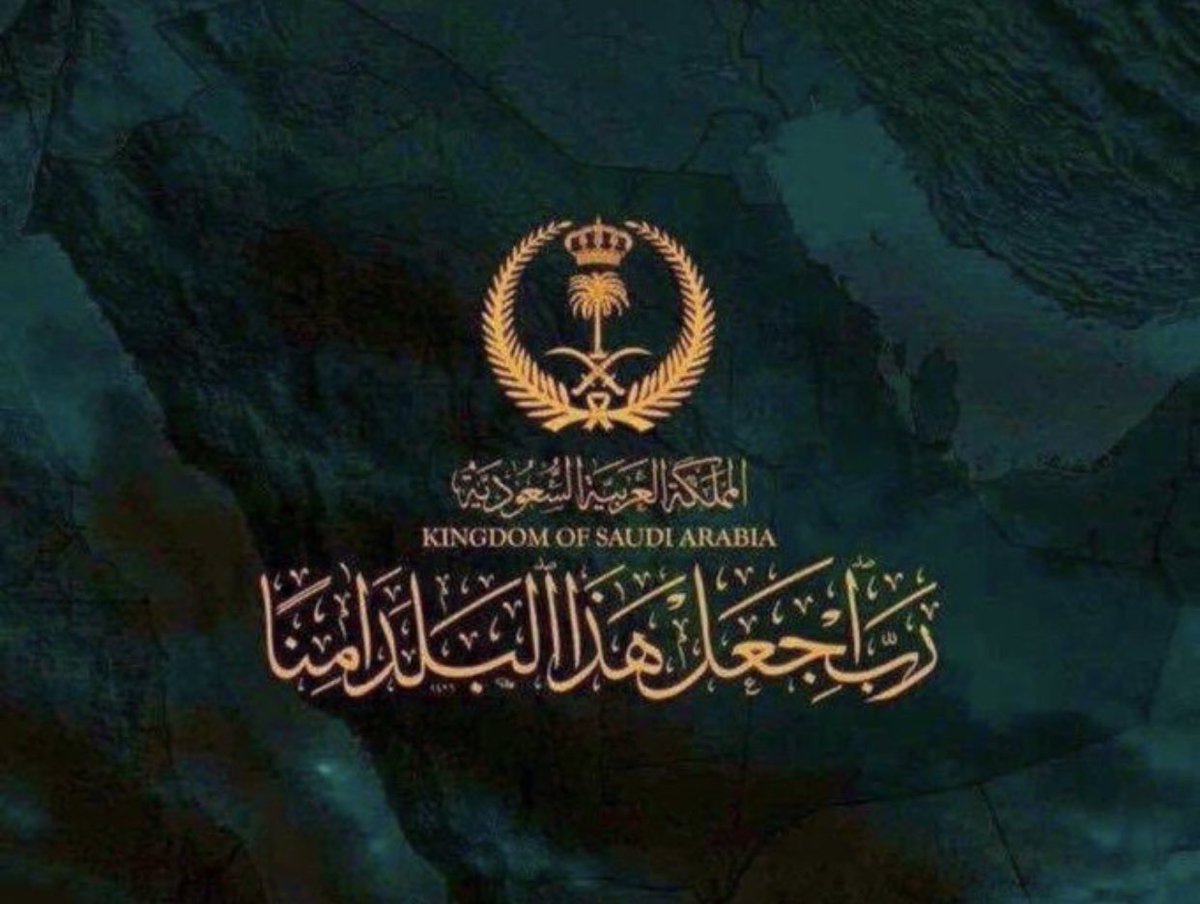 الفصل الدراسي الثالث
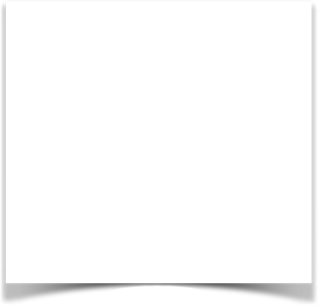 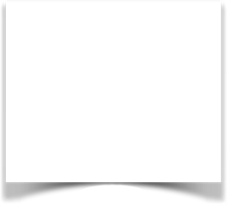 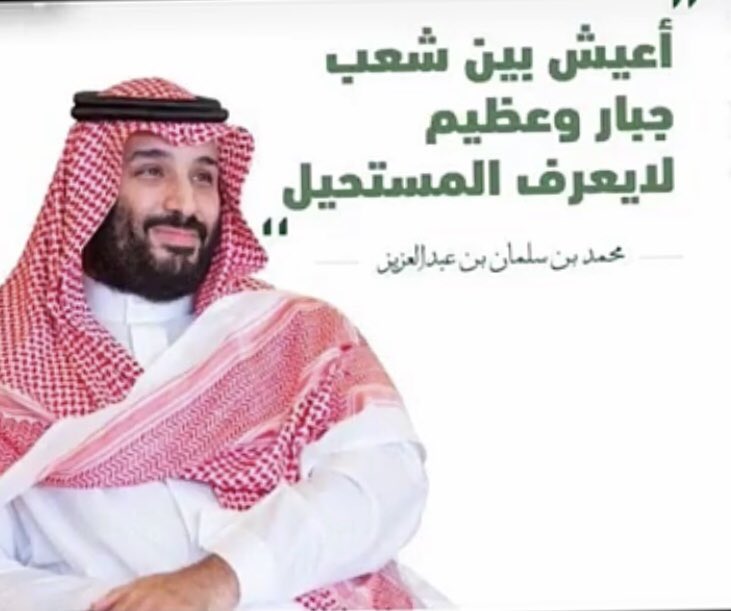 تبعدنا …
التزمنا…
ثم عدنا …
التزمنا…
تعلمنا…
اجتهدنا …
تفوقنا…
بفضل الله ثم توجيهات حكومتنا الرشيدة ،
ووزارتنا الموقرة
نعود اليوم بدون تباعد 
لتنتهي القصة بنجاح 
ولله الحمد والمنه
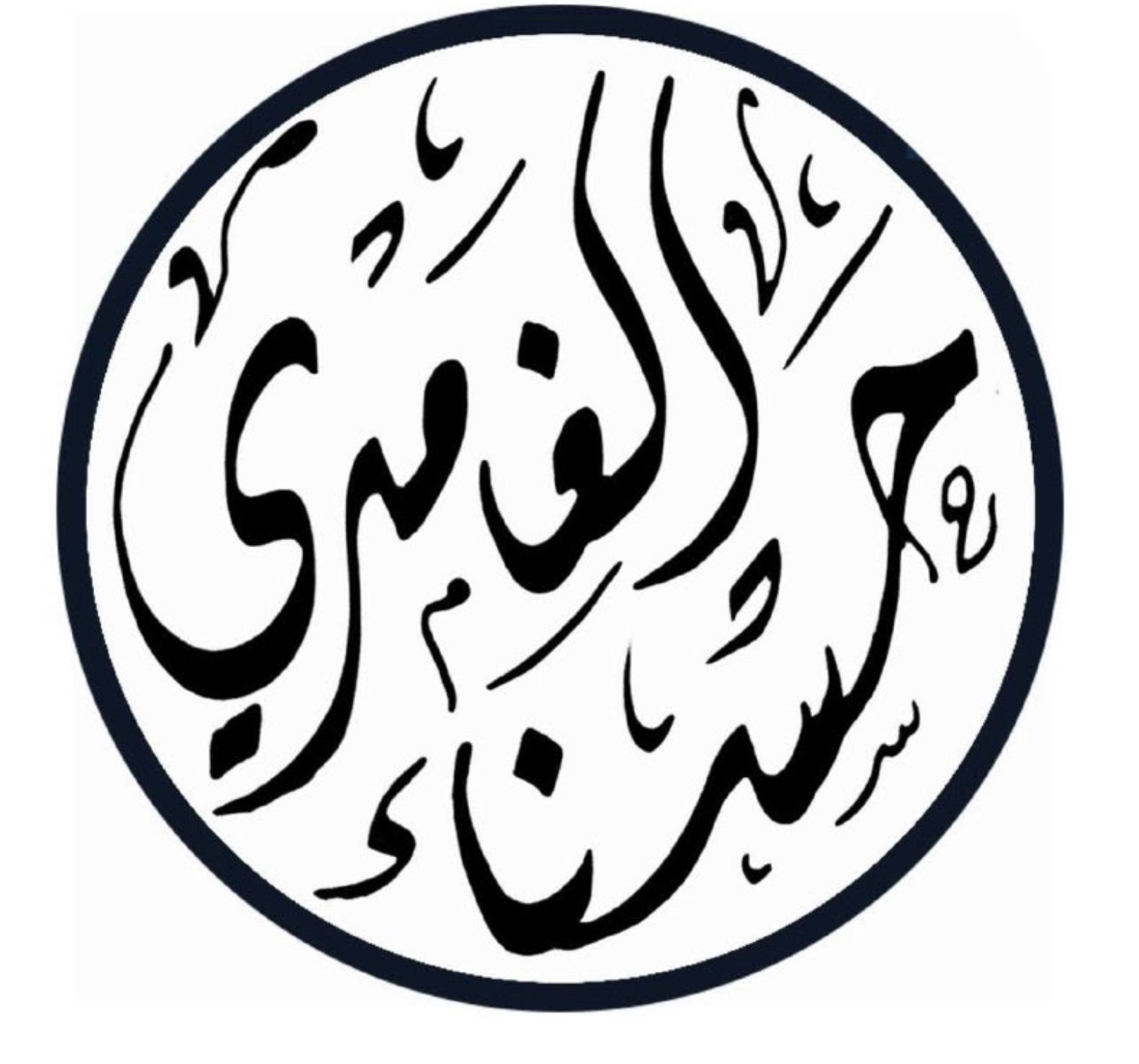 الفصل الدراسي الثالث
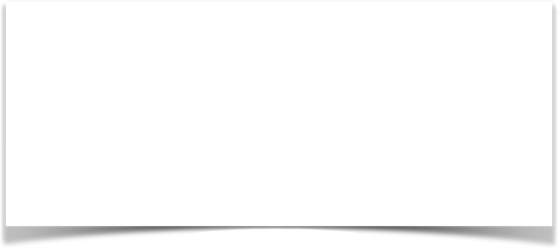 الترحيب
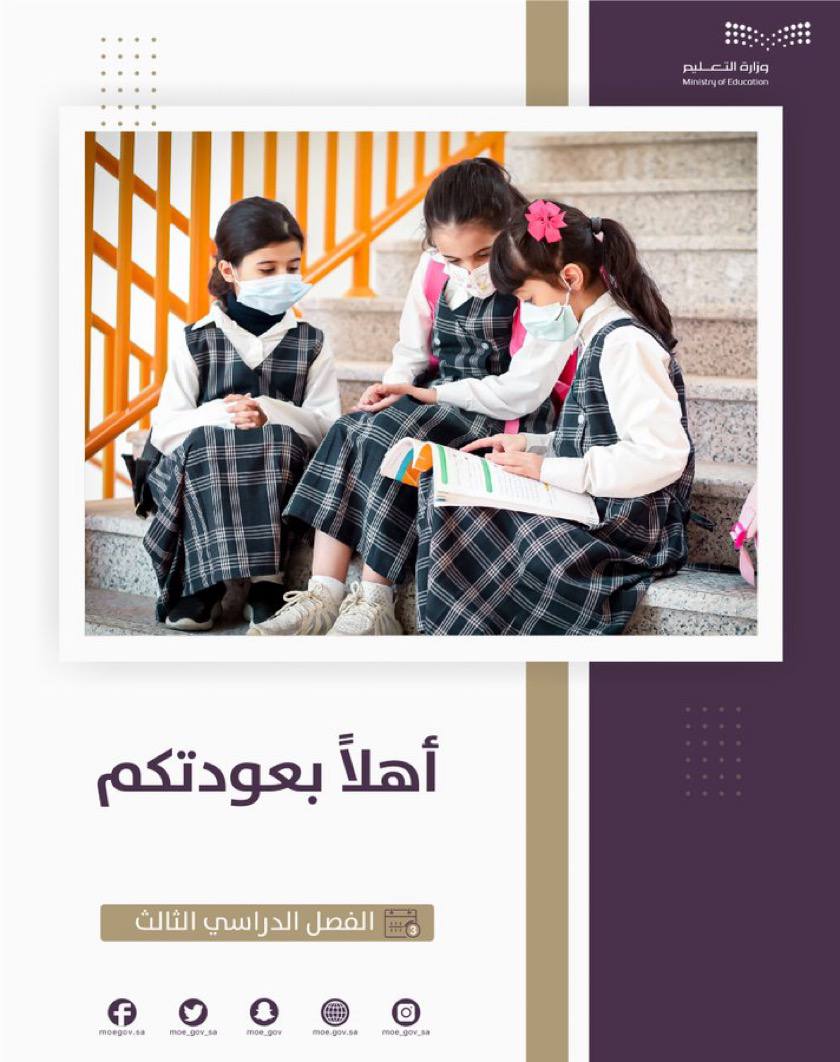 مرحبًا بكم
 صناع المستقبل
 في رحلة جديدة يملئها الابداع والانجاز
 لبناء الذات وبناء الوطن
وابارك لكم نجاحكم في الفصل الدراسي الثاني 
وخالص دعواتي لكم بالتوفيق والسداد في هذا الفصل
الفصل الدراسي الثالث
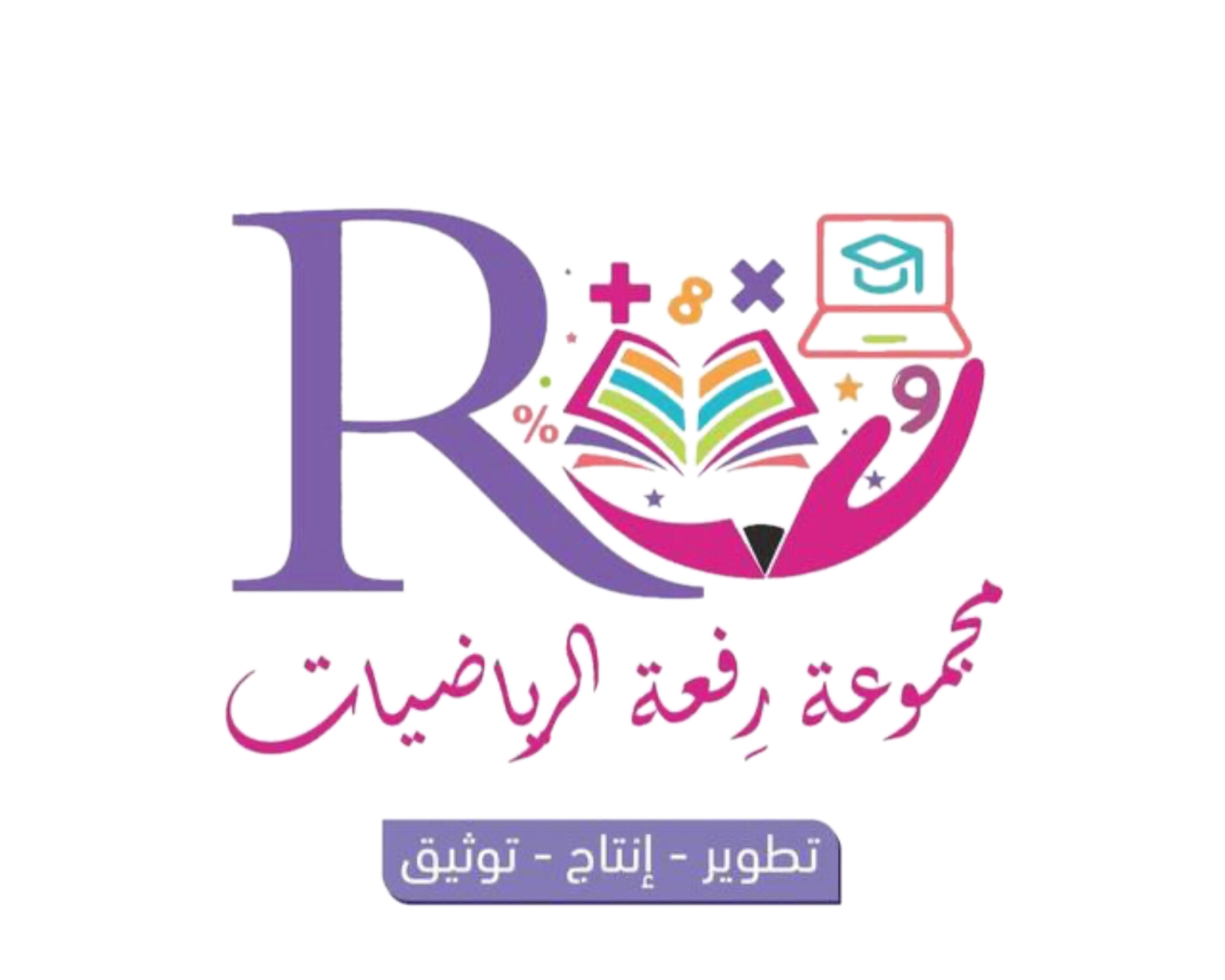 الانظمة والقوانين
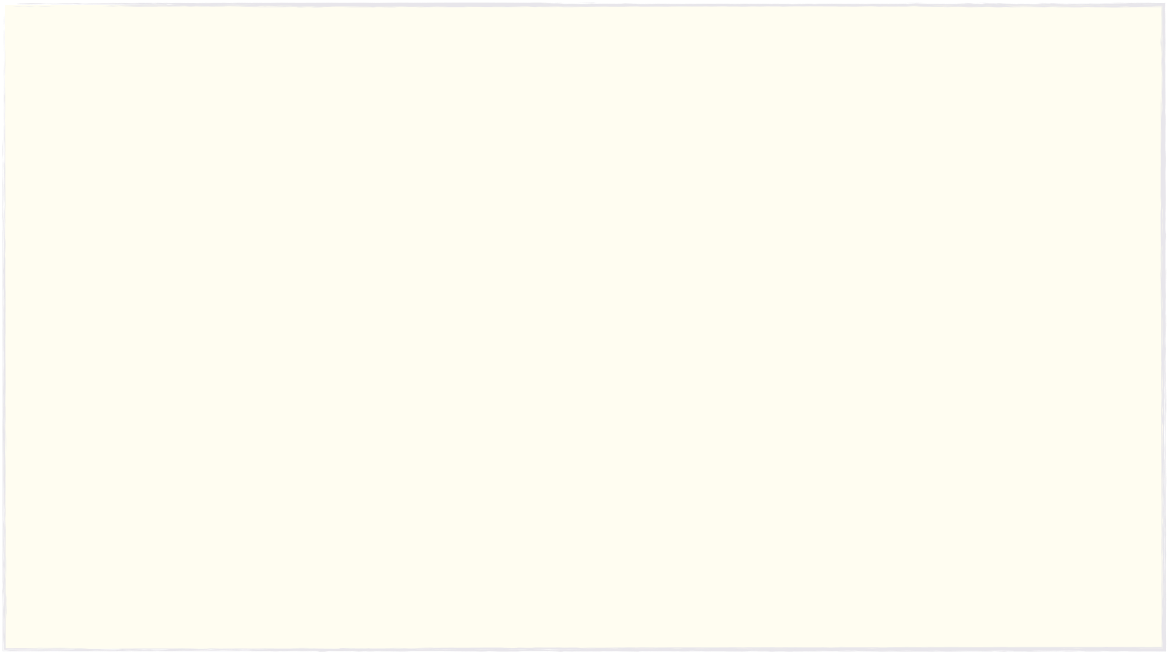 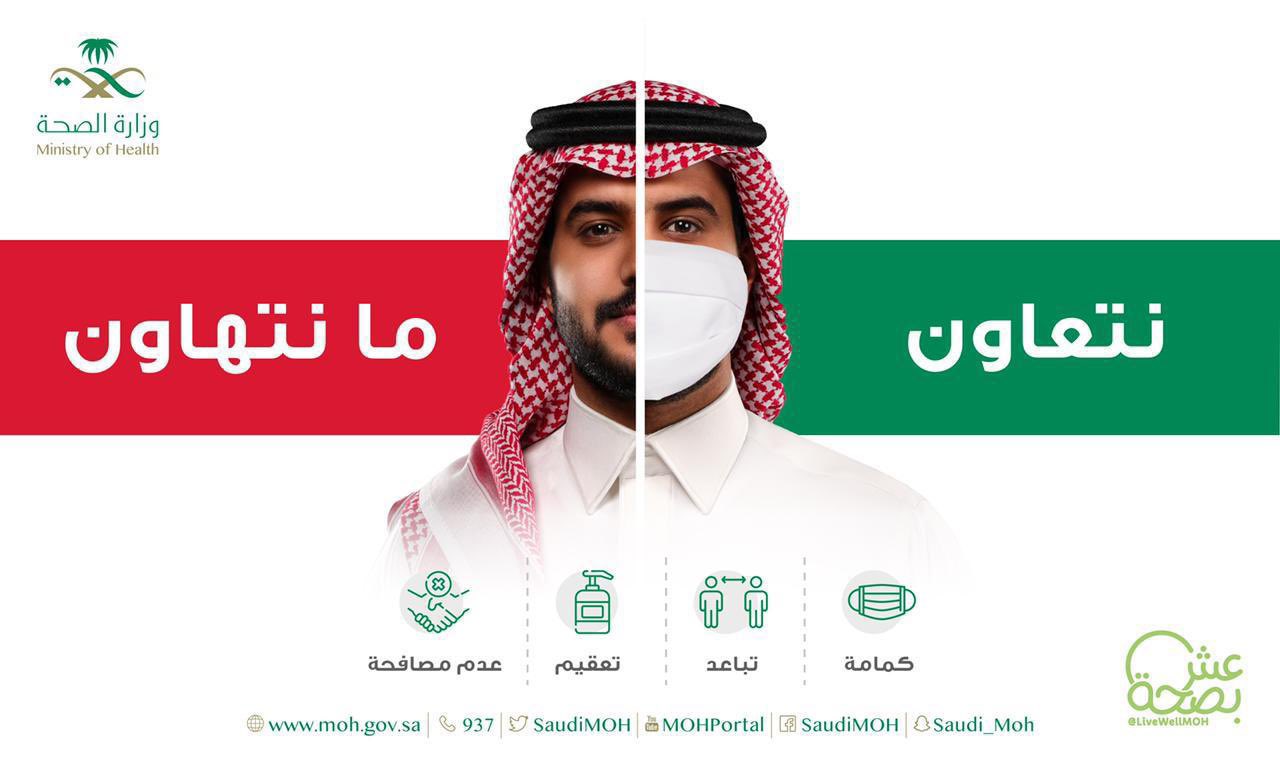 الاحترام والتقدير بين الجميع
الاقتداء بأخلاقيات الرسول صلى الله عليه وسلم 
الاصغاء والانتباه لمعلمتك وزميلاتك 
الاجتهاد في حل الأنشطة 
إحضار الادوات المدرسية والكتاب المدرسي يوميًا  والحافظ عليه مع الالتزام بوقت الحصة
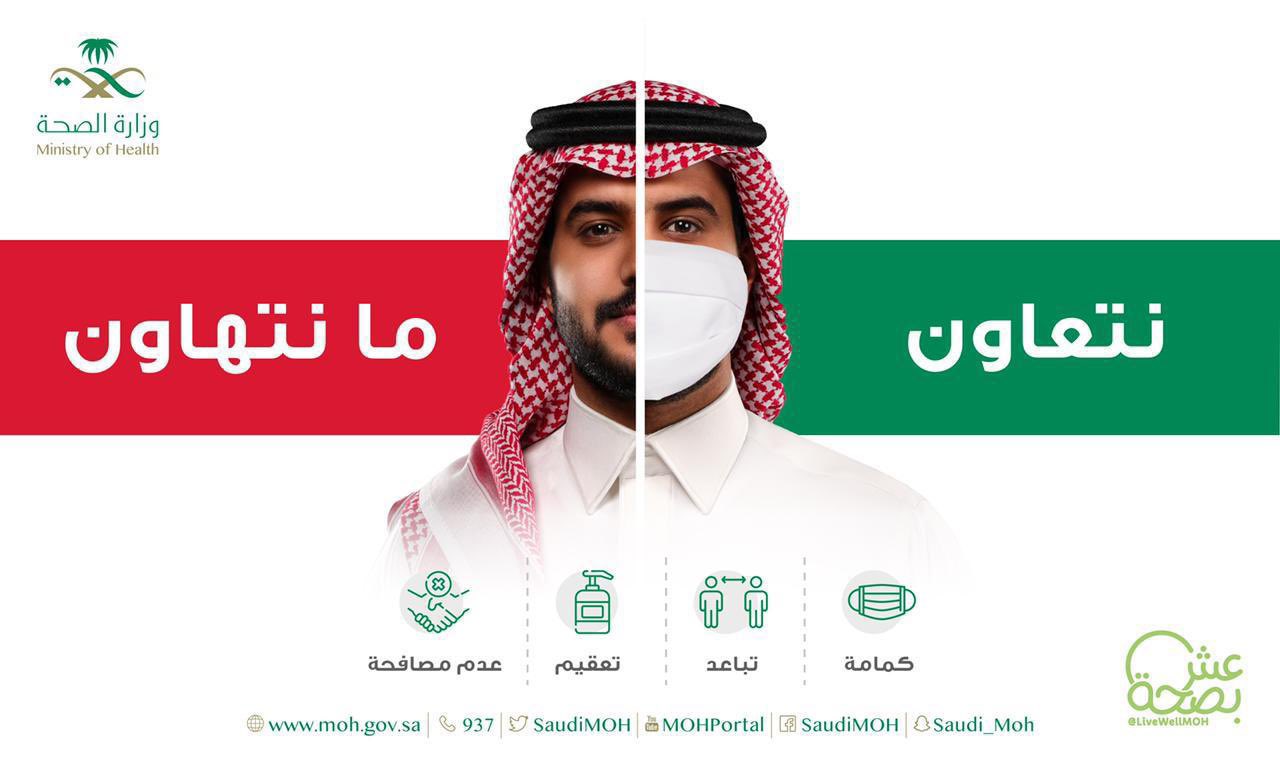 الالتزام بالاحترازات الوقائية….
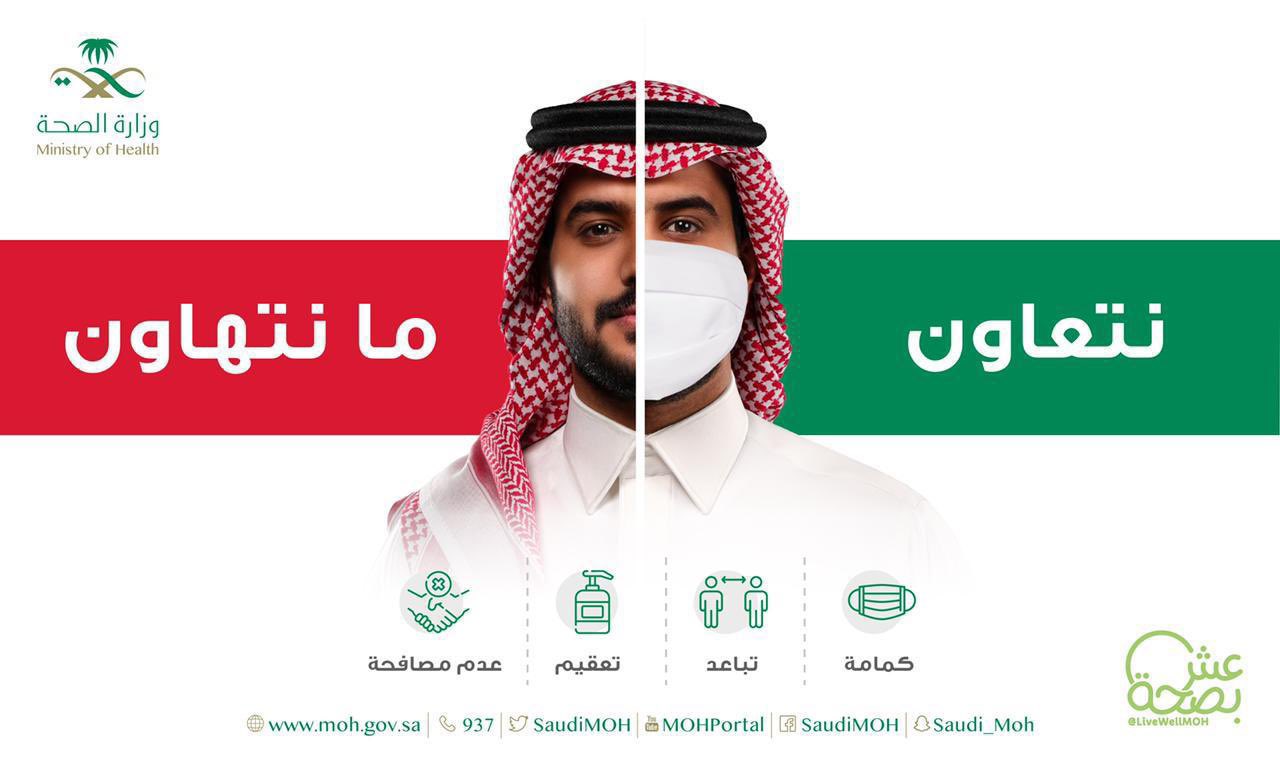 الفصل الدراسي الثالث
٦
٢
١
٢
٣
٢
مرورا بالطريق الصحيح 
اجمع جميع الارقام
نشاط
-٢
|-٤|
مهارات سابقة
-٢
١
٢
النهاية
٦
٢
١
٢
٣
٢
احسنتم
نشاط
-٢
|-٤|
المهارات السابقة 
النظير الجمعي 
القيمة المطلقة
جمع الاعداد النسبية ذات المقامات المتشابهة وجمع الاعداد النسبية ذات المقامات المختلفة
-٢
١
٢
١٠٫٥
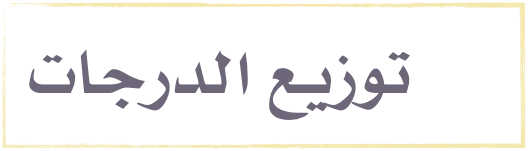 حسب لائحة الطالب الجديدة و ستكون على فترتين
المشاركة الفعالة بالحصة وحل الاختبارات الدورية بالاضافة لاوراق العمل 
التفاعلية
حل الواجبات اليومية بالمنصة 
وحل التدريبات الاضافية بالكتاب
ستكون الفترة الاولى في الاسبوع الخامس 
والفترة الثانية في الاسبوع العاشر
في هذا الفصل لابد ان يحصل الطالب في ورقة الاختبار على الدرجة الشرطية وهي ٨ درجات 
علمًا انه سيكون هناك سؤال مقالي لاتقل درجته عن ١٠ درجات
مهمتين في هذا الفصل 
المهمة الاولى عليها ٢٠ درجة
المهمة الثانية 
عليها ١٥ وخمس درجات على دخول الاختبار الدولي بالمنصه ليكون المجموع ٢٠
بقوة البدايات تكون روعه النهايات
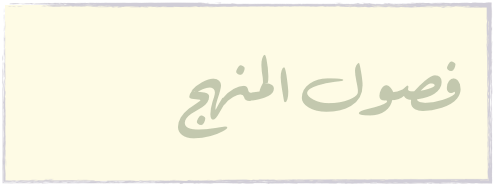 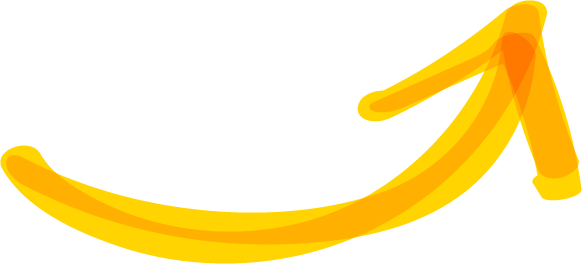 الفصل السادس 
المساحة والحجم
الفصل الثامن  
الدوال الخطية
الفصل السابع 
المعادلات والمتباينات
الفصل الدراسي الثالث
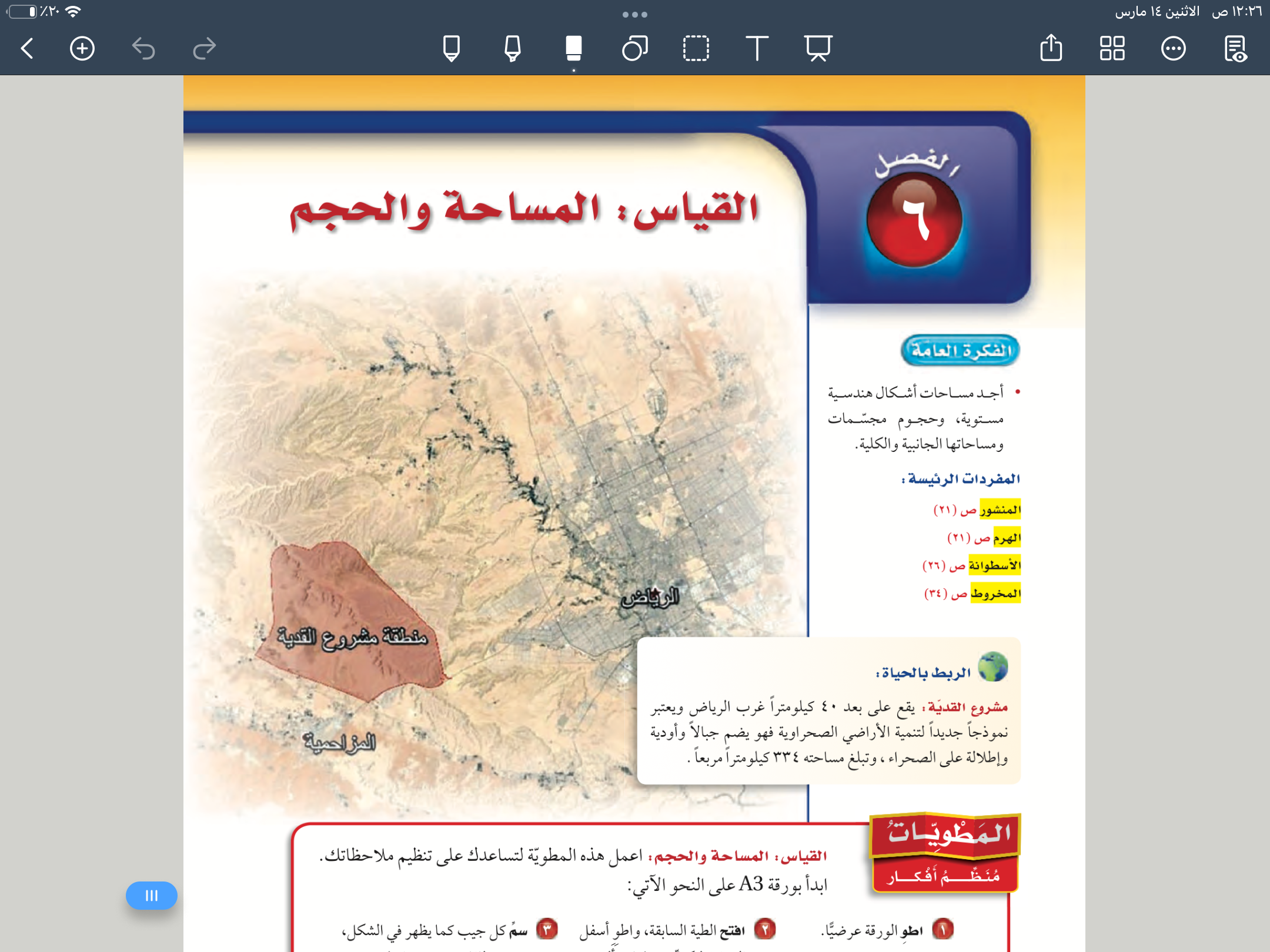 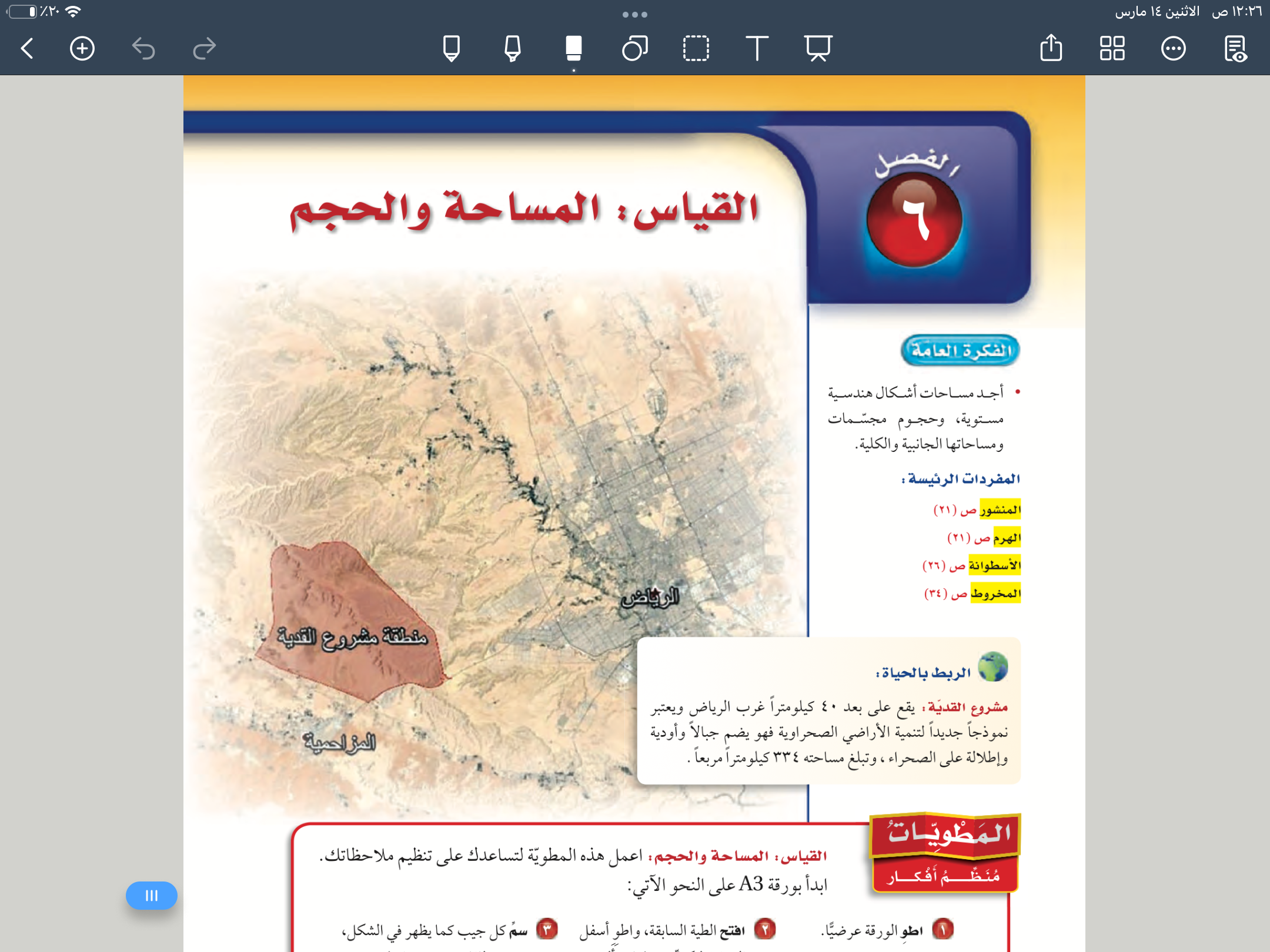 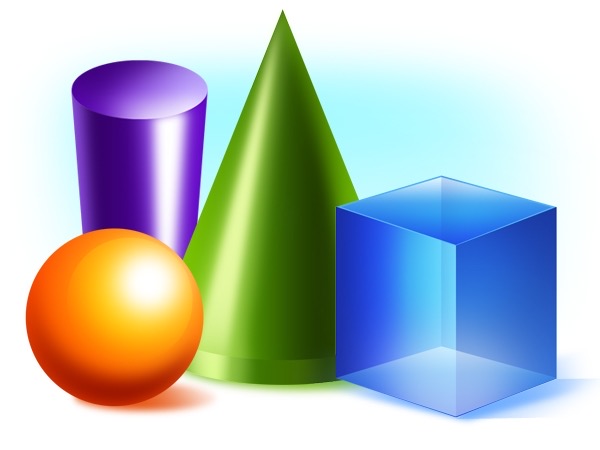 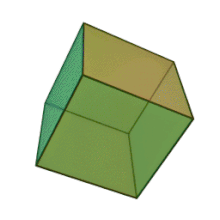 الفصل الدراسي الثالث
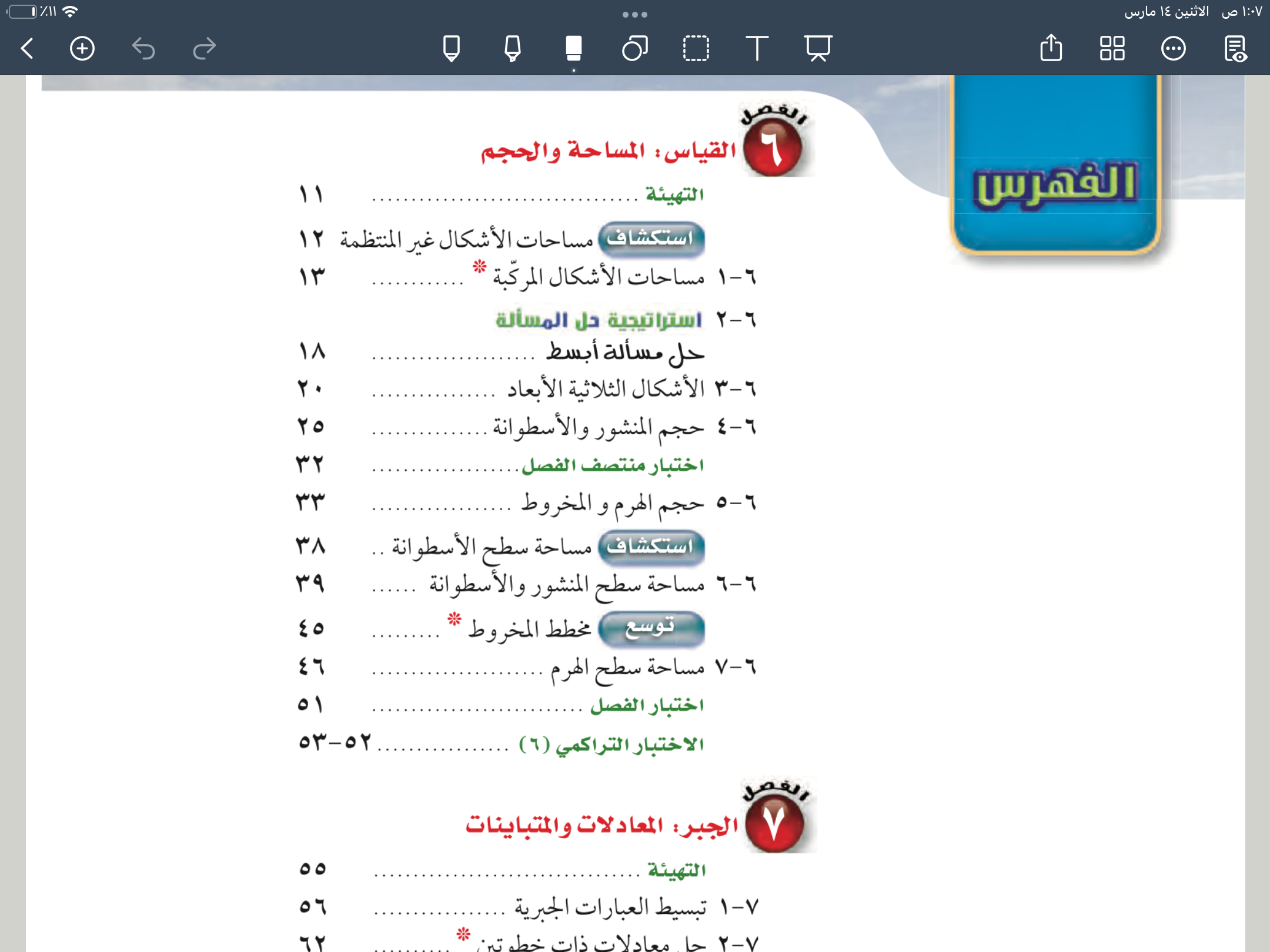 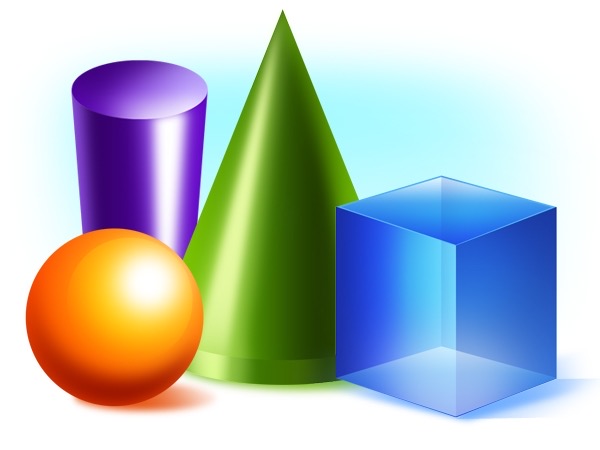 الفصل الدراسي الثالث
تعلمنا سابقا
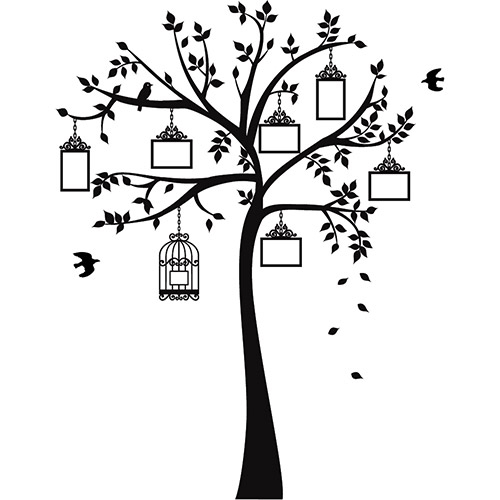 الاعداد النسبية
ترتيب العمليات
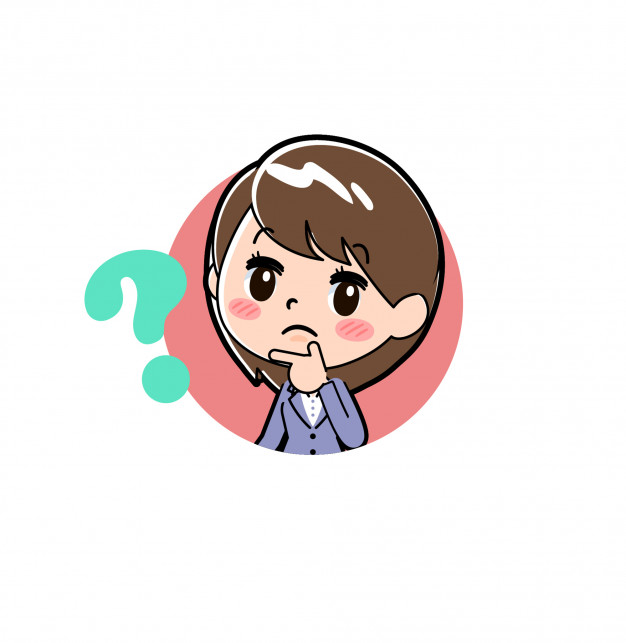 العبارات الجبرية
شجرة التذكر
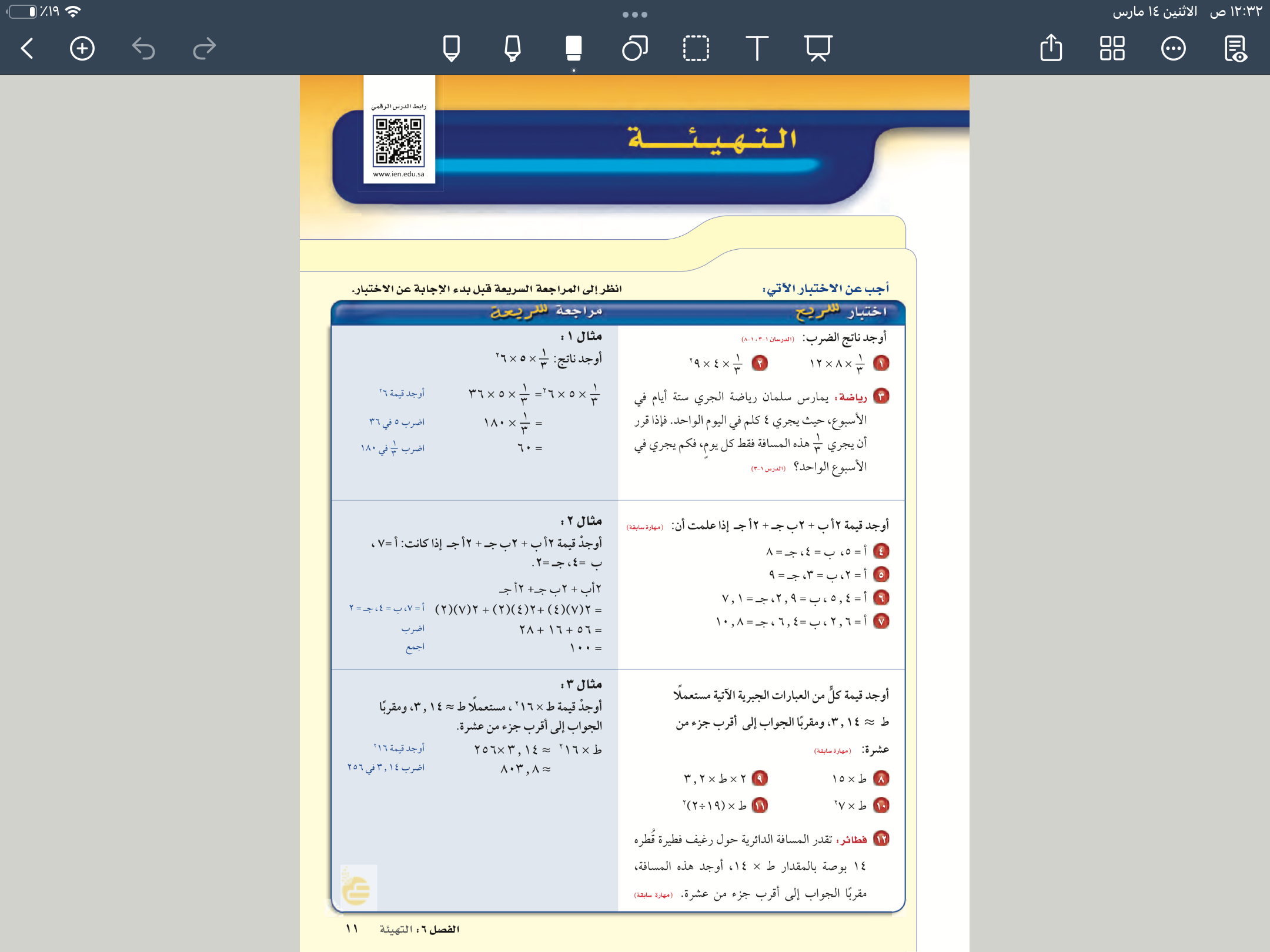 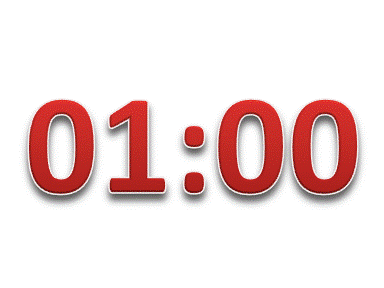 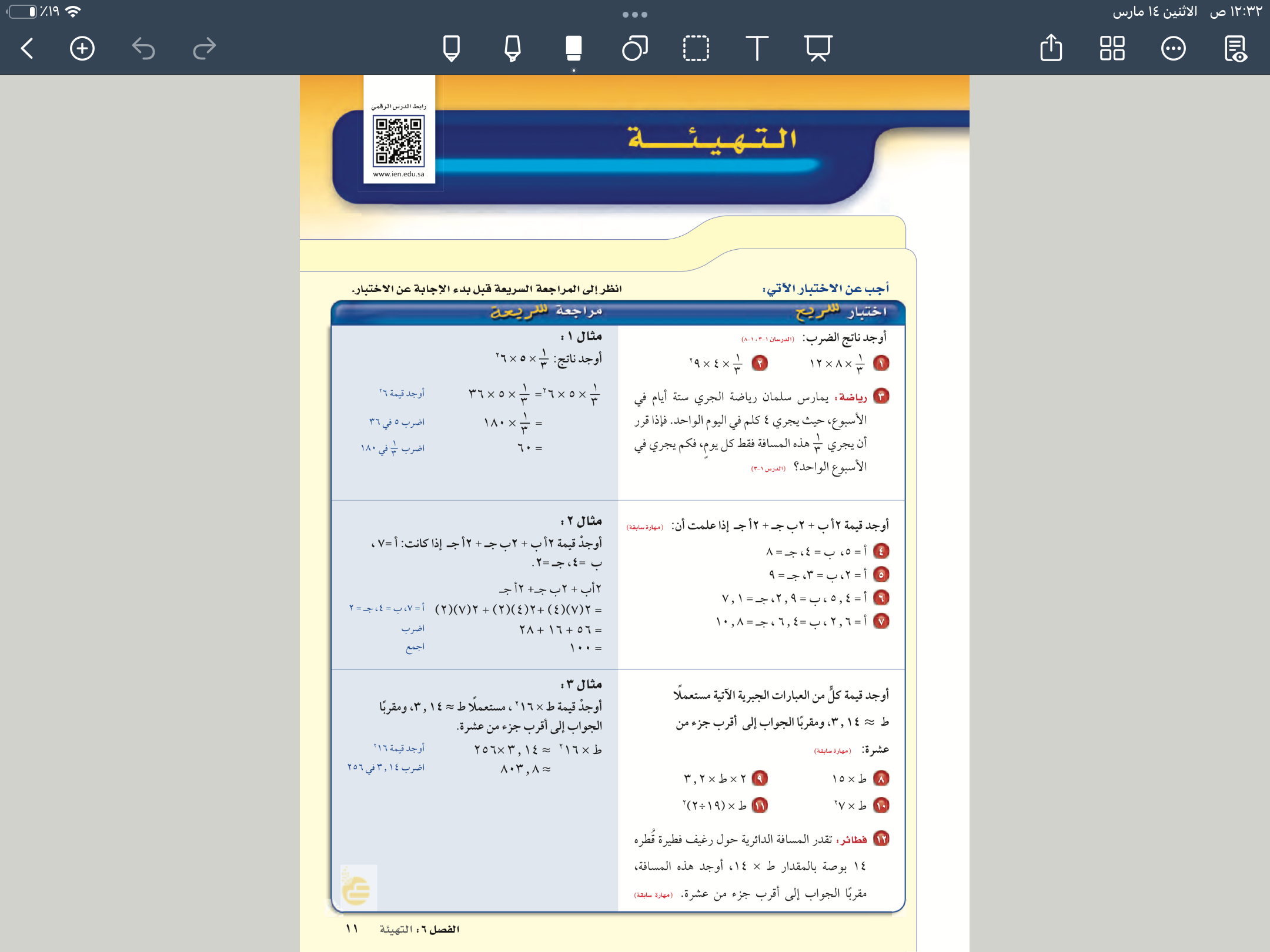 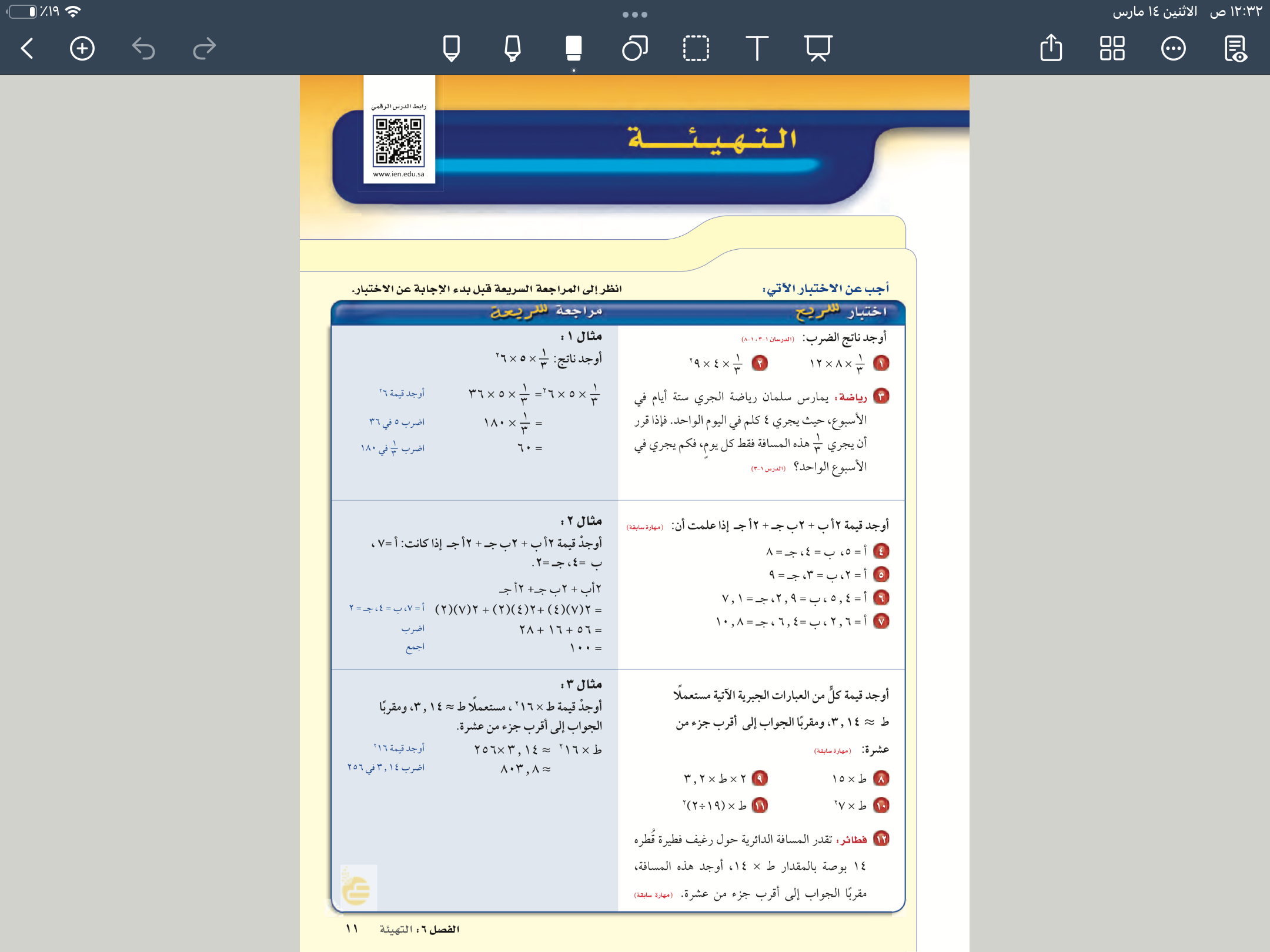 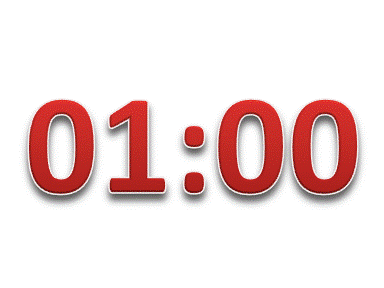 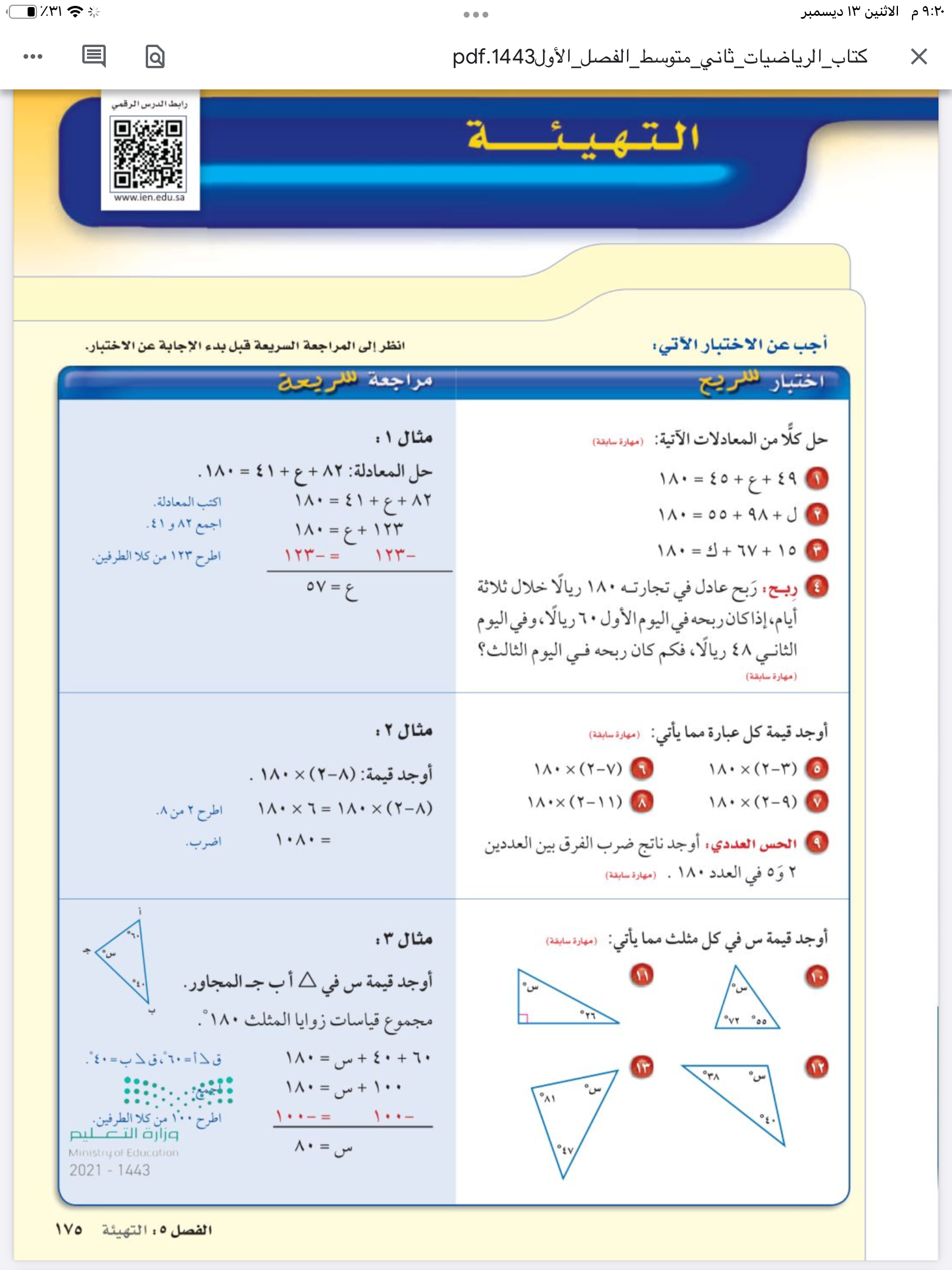 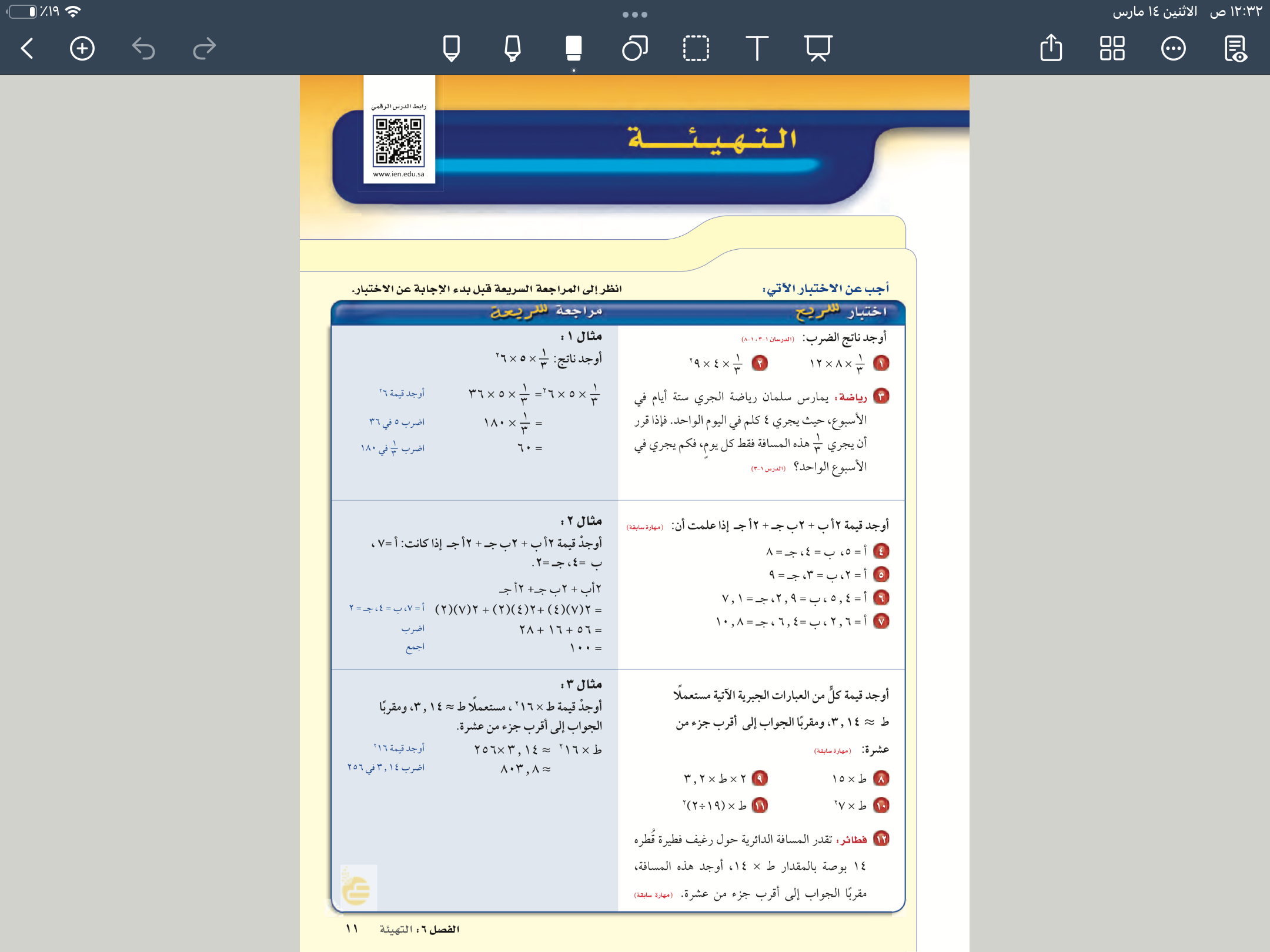 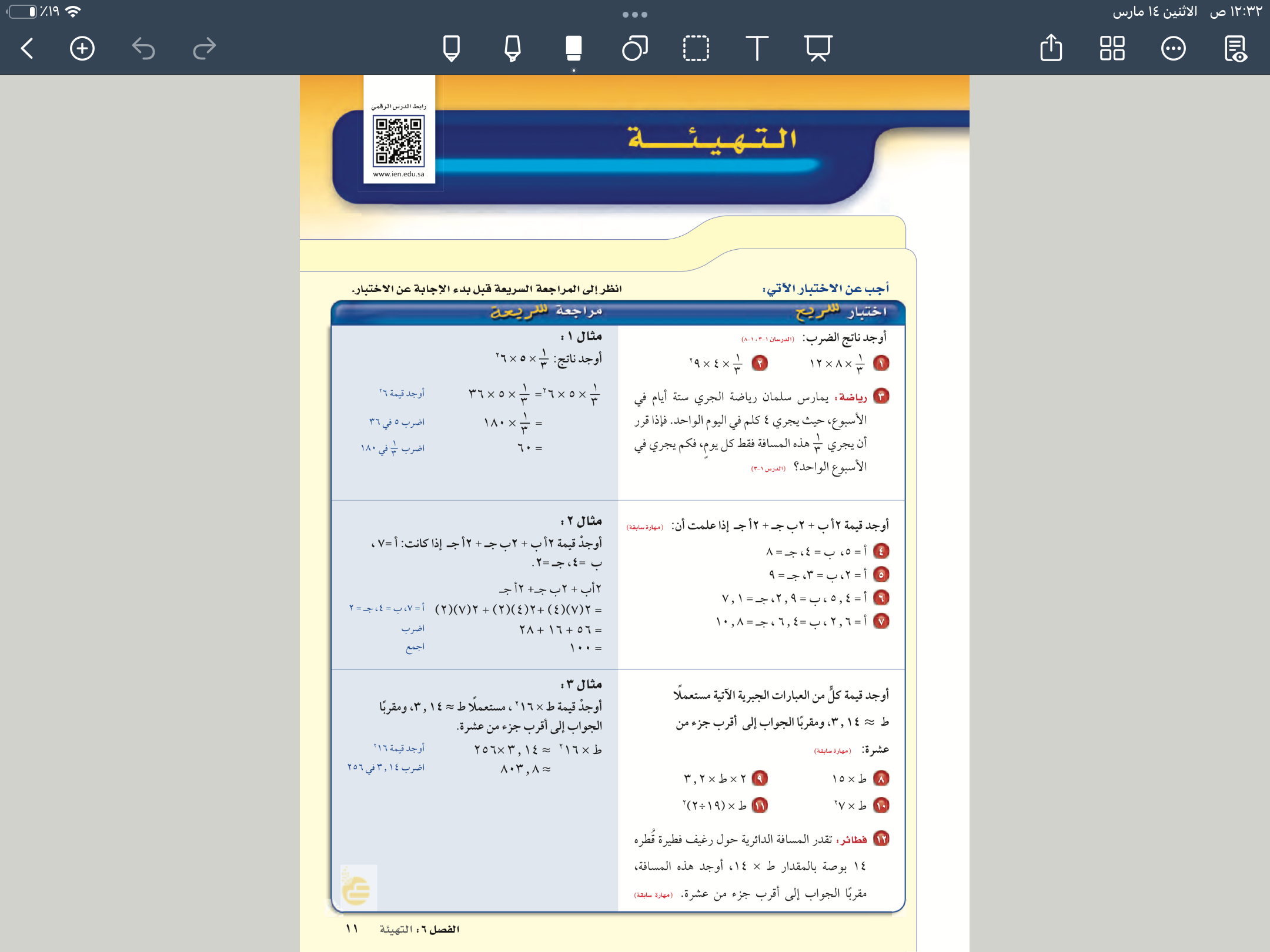 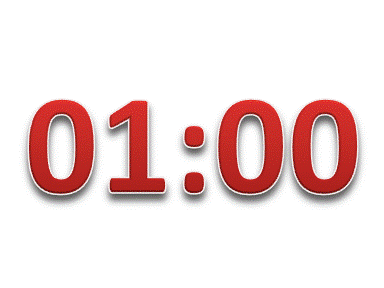 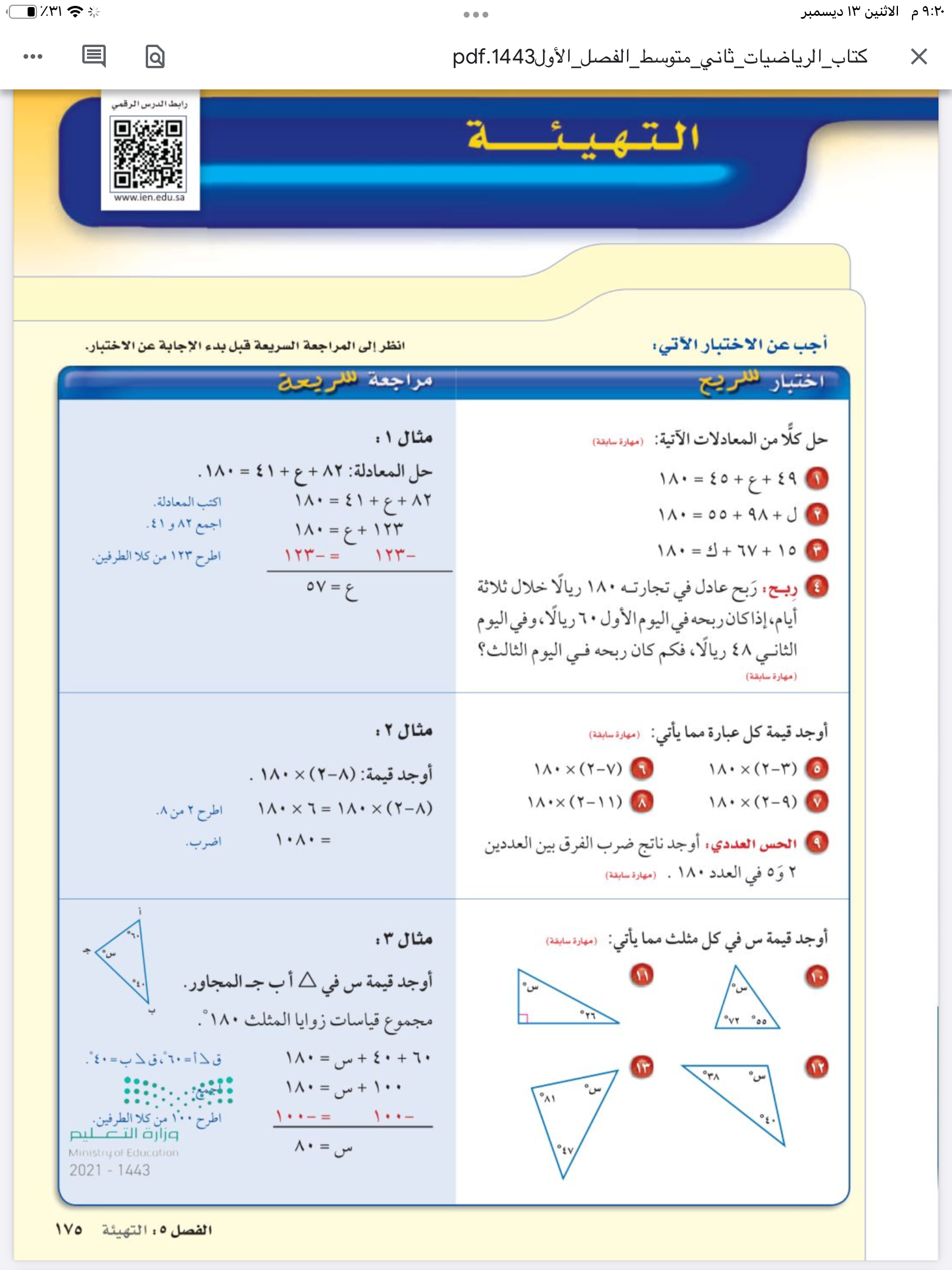 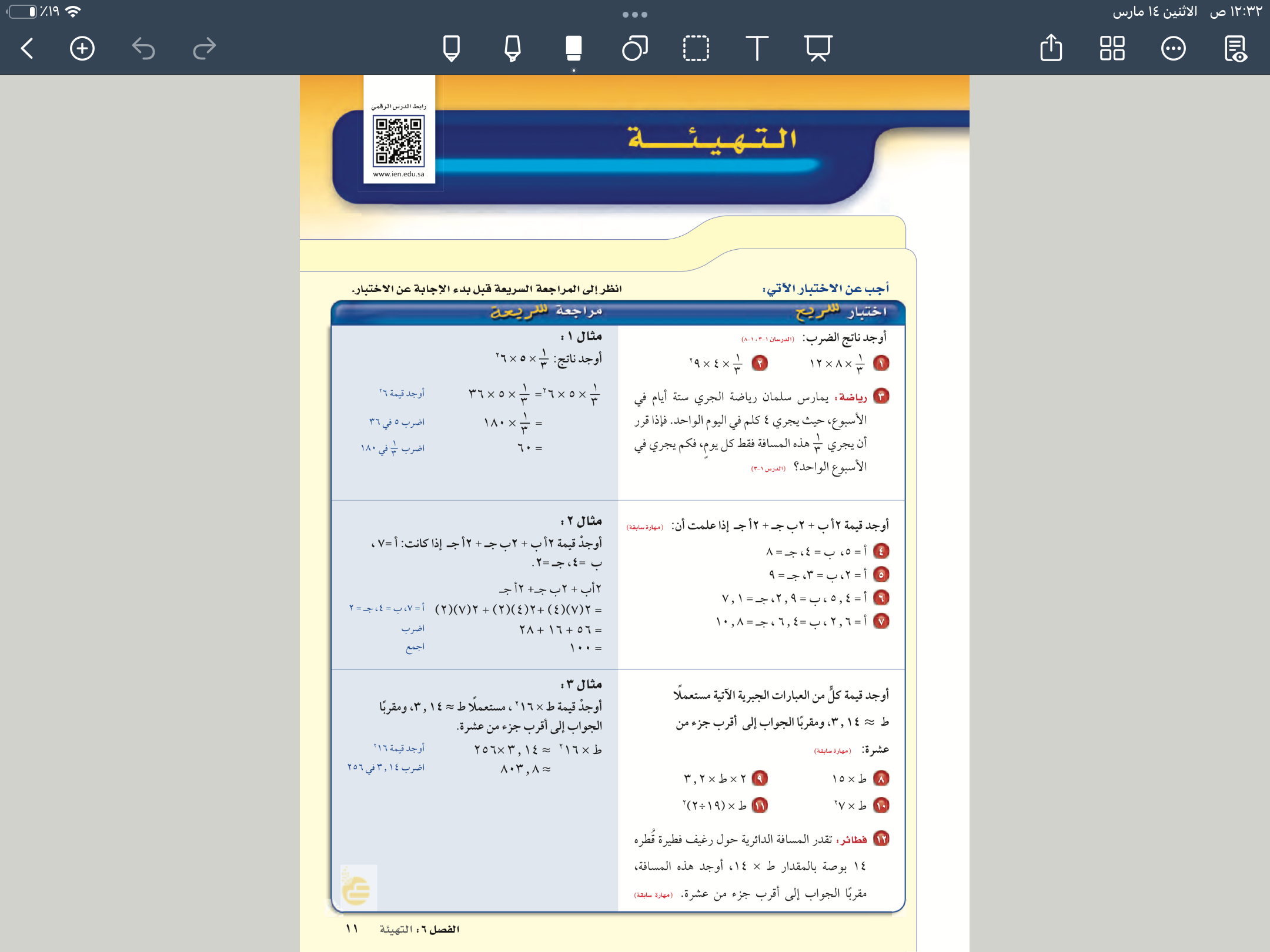 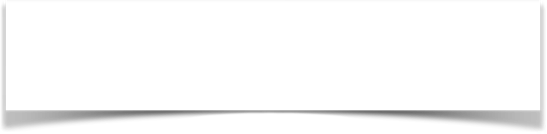 الاستفسارات
عزيزتي الطالبة : 
بهمة عالية تعانق عنان السماء لنتعاون معًا 
ونبدع في التعليم ،وننمي مهارتنا العلمية 
وننجز بإتقان
سُبْحَانَكَ اللَّهُمَّ وَبِحَمْدِكَ، 
أَشْهَدُ أَنْ لَا إِلَهَ إِلَّا أَنْتَ 
أَسْتَغْفِرُكَ وَأَتُوبُ إِلَيْكَ
روابط مجموعة رِفعة التعليمية
🔻
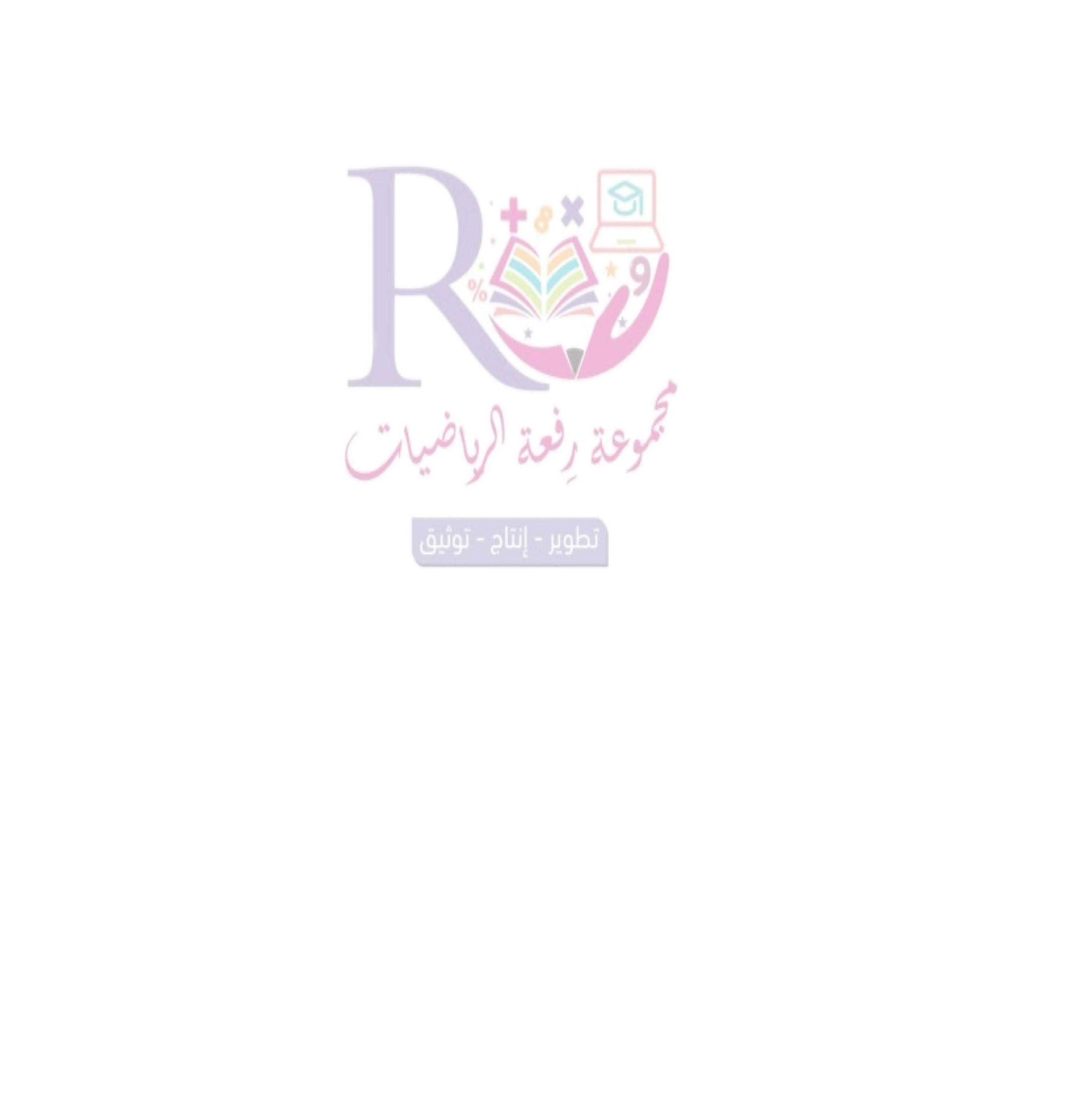 @Maths0120
https://linktr.ee/Refa2
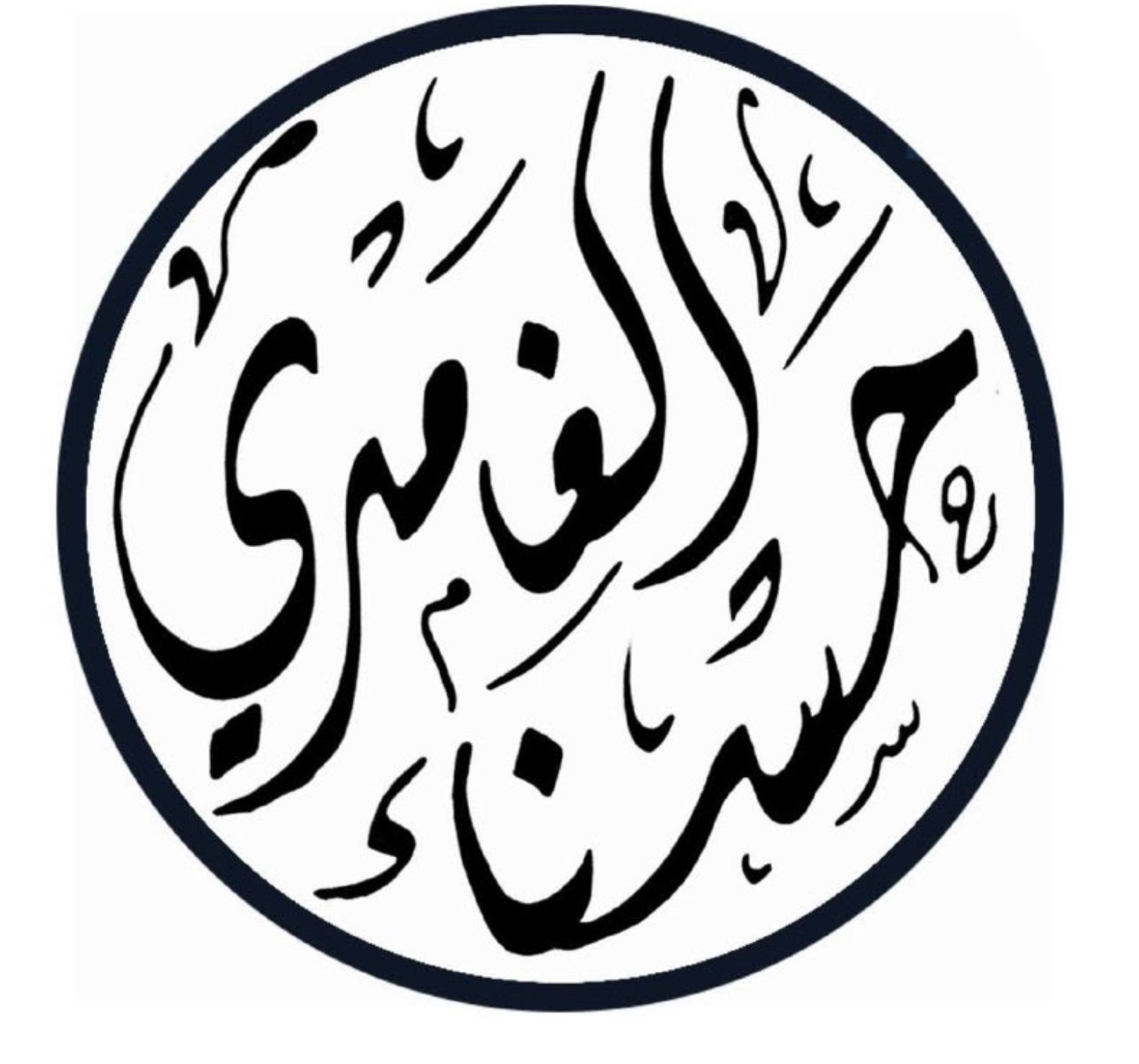 @hasnaa-2
https://t.me/hasna_math
لاتنسوني من دعواتكم الصادقة